Challenges with Sensory Processing in Children with ASD
Julie Schade, MA, OTR/L
Colette Silver, MS, OTR/L
Sensory Integration Dysfunction vsSensory Processing Disorder
Sensory Integration is an evolving theory
There is ongoing research to guide terminology
AOTA recommends that we describe the problem rather than name a disorder 
“Children with difficulty processing and integrating sensory information”
The Process
Reception: dependent on level of Arousal, Orienting response
Modulation: balancing excitatory and inhibitory inputs 
Discrimination: Cognitive process that enables us to distinguish differences 
Integration of that information with prior experience, attach meaning
Adaptive response – response appropriate to stimulus
Praxis - Cognitively remembering the adaptive or motor response for future use
Organization of behavior
Dysfunction in Sensory Modulation
Difficulty achieving and maintaining a developmentally appropriate range of emotional, attentional, and motoric responses to sensory stimuli, resulting in difficulty adapting to challenges encountered in daily life (James, et al. 2011)
One or more of the 7 sensory systems may be involved
Symptoms: overresponsivity, underresponsivity, sensory seeking or a combination
Overresponsive - classical stress response – fight, flight, freeze
Severity: mild to severe
Sensory gating
A neurological processes of filtering out redundant or unnecessary stimuli in the brain from all possible environmental stimuli
Prevents an overload of irrelevant information in the higher cortical centers of the brain. 
Largely automatic, also occurs within the context of attention processes.
Habituation
A form of learning in which an organism decreases or ceases to respond to a stimulus after repeated presentations.
 Essentially, the organism learns to stop responding to a stimulus which is no longer biologically relevant. 
For example, may habituate to repeated sudden loud noises when they learn these have no consequences. 
Desensitization Protocols
Dunn’s Model of Sensory Processing
Threshold = point along neurological continuum most likely to generate a response
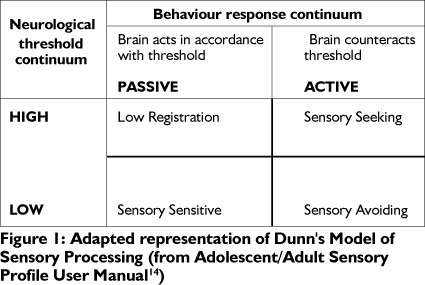 Low/ Poor Registration
High threshold/passive response
Notice less sensory stimuli, oblivious
Self absorbed, uninterested, flat emotionally
Most sensory input in daily life doesn’t provide enough intensity to reach threshold
Can mask as poor discrimination
Interventions – increase intensity to improve chances for noticing and responding
[Speaker Notes: Seen is autism, schizophrenia
Don’t notice cues that might guide their behaviors]
Sensory Seeking
High threshold/active response
Enjoys, needs and seeks input from environment
Active, excitable
Problem when seeking behaviors interfere with fully participating or completing an activity.
Intervention - Provide appropriate opportunities for input
[Speaker Notes: Includes
Self Stimulating behaviors]
Sensory Sensitive
Low threshold/passive response
Detect more input that others
Can be highly distractible, hyperactive
Auditory, Visual, Tactile, Vestibular 
Defensive response rather that orienting response
Large increase in heart rate, respiration, vasodilation.
Increased sensitivity to all other sensory stimuli
Interventions – provide more structured input
[Speaker Notes: Seen is autism, Asperger’s, ADHD]
Sensory Avoiding
Low Threshold/active response
Can be rule bound, ritual driven, uncooperative
Unfamiliar input is difficult to understand and organize
May tune out to avoid, seem uninterested
May be hyper alert but still
Interventions – make input less available, graded, organized, predictable exposure
[Speaker Notes: Seen in autism, schizophrenia
Rituals are predictable
Bothered by input/ low activity level]
Model for Understanding Sensory Modulation (adapted from J. Wilbarger, 1991)
Context/Environment
Behavior is influenced by context
Not only sensory processing patterns but also contextual factors
Sensory processing: universal and context-specific qualities
Universal: sensory avoiding - cover ears at home and 
Context: sensory seeking – singing at home (ok) vs school (disruptive)
Teachers/parents responses differ: unique view 
Home/school variables differ = need contextually designed assessments, different interventions, and different goals
(Brown, N.B., & Dunn W. 2010)
Sensory Profile & School Companion (Dunn)
Sensory profile across a variety of settings
Co-regulation = feed off state of regulation of those around 
Home
Community
School
Classroom
Cafeteria
Playground
Media center/Library
Halls
Bathroom
Research on Sensory Processing and ASD
most common comorbid symptom (Silva & Schalock, 2012)
69% - some type of sensory symptom (Baranek, et al., 2006)
inversely related: mental age increases, sensory symptoms decrease (Baranek, et al., 2006)
low mental age produces hyporesponsivness in social and nonsocial contexts; higher mental age produces more responsiveness (Baranek, et al., in press)
more severe symptoms in social-communication = more likely to be hyporesponsive; higher language abilities = fewer hyporesponsive or seeking behaviors (Watson et al., 2011)
most pronounced for under-responsivity, followed by over-responsivity, and sensory seeking;  6-9 year-olds: over-responsivity and seeking (Ben-Sasson et al., 2009)
more taste/smell sensitivity and sensory underresponsivity (Schoen et al., 2009)
Research (continued)
abnormal auditory, visual, touch, and oral sensory processing; improved with age except low threshold to touch (Kern et al., 2006)
correlation between sensory processing and repetitive behaviors (stereotypies and compulsions) (Boyd et al., 2010)
tactile sensory impairment - hypersensitivity to noninjurious stimuli and hyposensitivity to injurious stimuli (Silva & Schalock , 2012)
emotionally reactive and poor sensory registration on Sensory Profile (Watling, Deitz, & White, 2001)
relationship between sensory hypersensitivity (sensory sensitivity and avoiding) and anxiety; hyporesponsiveness and depression (Pfeiffer, Kinnealey, Reed, & Herzberg, 2005)
academic underachievement and tactile processing, auditory filtering, and underresponsiveness or sensory seeking (Ashburner, Ziviani, and Rodger, 2008)
A Word on Attention
Common problem
Types (Patten & Watson, 2011)
Orienting attention – initial physical orientation to a stimulus, person, or event
Sustained attention – ability to maintain the regard of an object or event
Shifting attention – disengaging attention from one stimulus/reorienting toward another 
Social attention – naturally occurring; orientation to social stimuli (voices, faces)
Joint attention – shared attention; between two or more people and an object/event
All are challenging  except sustained attention 
Difficulty modulating sensory information in environment = difficulty attending to the stimuli relevant for learning
Principles for Using Sensory-Based Activities  (Patricia and Julia Wilbarger –“Sensory Diet”)
tactile and vestibular- early developing, very important
light, random, or unexpected touch;  high frequency noises, some kinds of movement – can be disorganizing 
movement, deep pressure touch, joint compression or traction, and heavy work - most powerful, long-lasting
visual, auditory, olfactory, and oral/respiratory inputs - “state changers” or “mood makers” 
fidget toys and vibration - can be calming and organizing.
Interventions
Self – Inside out/Outside in
Inside
Desensitization Protocol
In preparation for anticipated event
Cognitive rehearsal
Ongoing
Drop the baseline 
Make certain less challenged systems are “calmer than calm”
Outside
Fidgets, headphones, clothing
Environment
Deep Pressure Touch
Firm touch or activities that put pressure on the skin like massage, being squeezed under a therapy ball, rolling on a firm surface
Input lasts about 90-120 minutes
Wilbarger Therapressure Program
Under Armour
Swimming
Wrestling 
Massages
Horseback riding
Contact sports
Vestibular
Movement such as swinging, rocking, jumping, tumbling, etc. 
Rhythmic movement can be calming. 
Has the longest lasting effect (4-8 hours)
Very powerful = requires the most care in applying
Suspension equipment
Astronaut Program
Swimming
Horseback riding
Yoga
Proprioception and Heavy Work
Proprioception
Compression or traction to the joints and muscle action
Lasts about 90 min to 2 hours
Heavy Muscle Action
Muscles work against resistance
Includes both whole body, hands or mouth
run errands for teachers – routine or with a peer
classroom jobs (water plants, feed pets, pass out supplies)
bungee cord strung between legs of chair
standing desk
second desk or work area to allow for movement breaks
clothes, boots, backpacks
Oral Motor Input and Respiration
Sucking, blowing, biting, chewing, or breathing activities
Considered “sensory snacks”
lunch or snack items that can be sucked through a straw (e.g. pudding, pureed fruit, smoothies, pureed soups, yogurt); crunchy foods
Blowing activities – lightweight objects (cotton balls, toilet tissue tubes, wadded up plastic wrap, Ping-Pong balls, feathers) progressing up to heavier items and more challenging tasks (blowing up balloons, whistles
Chewing gum
Deep Breathing with tongue placement
Singing – join a choral group
Auditory
Music or background sounds can be used to influence general arousal or affective states
Role of vibration
The use of specialized listening or sound programs may reduce defensive behaviors (Therapeutic Listening, The Listening Program, iLs, etc.) 
Sound therapy also effective to lower overall level of arousal
Calming music on a hand-held device with headphones (not ear buds)
Advanced warning before fire drills
Desensitization program
Singing
Olfactory and Gustatory
Olfactory 
scents (e.g. aromatherapy) can influence general arousal and affective states; questionable effectiveness with sensory defensive
experiment with smells to determine which are calming (lavender, cinnamon, chamomile, vanilla, and patchouli) and which are alerting (;emon, basil, juniper, grapefruit, ginger, peppermint) 
kids in overload might use strong tastes to “feel” something 
Taste
Using sweet, sour, bitter, and flavors to influence general arousal and affective states
Cooking groups, use of perfumes, hair gels, body powders, scented lip gloss
Neutral Warmth
Warmth that just maintains body temperature without being too hot or cold; is usually calming
Only lasts as long as you keep the individual involved
Supplementary Aids, Services, Program Modifications, and Supports (IEP)
Provide frequent changes in activities or opportunities for movement
Preferential seating
Encourage/reinforce appropriate behaviors in academic and non-academic settings
Break down assignments into smaller units
Frequent and/or immediate feedback
Have student repeat and/or paraphrase directions
Strategies to initiate and sustain attention
Other:
Give directions in short phrases
Sensory activities to promote listening and focusing
Advanced warning for transitions
Frequent eye contact/proximity control
Study on changing the environment
Classroom modification -  attention and engagement (Kinnealey, et al., 2012)
Universal Design for Learners (UDL)
auditory sensitivities; avoidant behaviors 
high-quality lighting in schools: improved mood, behavior, concentration 
fluorescent lights: bright, low level buzz, stress, repetitive behaviors (ASD)
Methods:  Halogen lights and sound-absorbing walls and ceiling 
Results: 
reduction in the frequency of non-attending behaviors (student specific) 
increased stability of attending
self-assessment of improved classroom performance
spontaneous, repeated initiation of social interaction
Studies on Exercise
Stereotypic behaviors, on-task time, academic performance (Oriel, K.N. et al. 2011) 
stereotypic behaviors decreased following vigorous jogging for 15 minutes - mildly strenuous, increased breathing rate and/or flushed face (Kern et al.,1984)
similar results; jogging 8-10 minutes (Watters & Watters, 1980) 
stereotypic behaviors decreased after 15 minutes of jogging;  carryover 90 minutes post intervention (Levinson and Reid,1993)
only exercise programs involving jogging (vs. walking or ball playing) - decrease in stereotypic behaviors (Celiberti et al.,1997, Kern et al., 1982, Kern et al.,1984) 
Mixed results for on-task time and academic performance: only exercise involving jogging for approximately 15 minutes with enough exertion (Kern, 1982)
Study on Yoga
Get Ready to Learn (GRTL) yoga program  (Koenig, et al., 2012) 
classroom-based; yoga postures, breathing, and relaxing exercises (Buckley-Reen, 2009)
Study: 24 students intervention/22 control; ages 5-12 years
Aberrant Behavior Checklist (ABC)- assess challenging behavior
16 weeks, every morning; DVD with OT modeling 
Results: 
significantly less irritable behavior
changes in lethargy/social withdrawal, hyperactivity/noncompliance.  
No significant changes in stereotypic behavior and inappropriate speech
Study on Ball Chairs
Limited research
6 boys; ball with ring stabilizer; 9 days during circle time; 5 days of free choice (Bagatell, et al., 2010)
Mixed results:
In-seat behavior – unique to child
Engagement – unique to child
Teacher perception – not beneficial
Child preference – variable from 2-5 days
Different sensory processing profiles
Impact of poor postural control
May be more appropriate for children who seek vestibular-proprioceptive input
Engagement is difficult to define and quantify
Zones of Regulation
Developed by a school-based OT, Leah Kuypers
emotional regulation and impulse control impact success
recognize emotions while still in control; access tools that don’t disrupt class; think about others/social expectations 
3 neurological components for self-regulation:  sensory processing, executive functioning, emotional regulation
Four colored zones (states of alertness and emotions_:
Blue: low states of alertness 
Green:  regulated 
Yellow: heightened state of alertness
Red: extremely heightened states of alertness or very intense feelings
Expected vs. unexpected
Use strategies to move into expected
Sensory Friendly Clothing (www.friendshipcircle.org/blog/2013)
Fun and Function:  www.funandfunction.com
soft, seamless, tag less dresses, pants, tees, and socks
compression vest section with various graphics printed on them
Kickee Pants:  www.kickypants.com
not designed specifically for special needs
made from soft bamboo cotton
fashionable styles
World’s Softest:  www.worldssoftest.com
over 40 different soft and comfortable socks for men and women
No Netz:  www.nonetz.com
bathing suits for men and boys with no lining or net
Soft:  www.softclothing.net
made from organic cotton, non-toxic dyes, tagless labels, and flat seams
Smart Knit Kids:   www.smartknitkids.com
seamless socks, underwear, and t-shirts 
Kozie Clothes:  www.kozieclothes.com
soft and tactile pleasing fabrics, no tags, inverted seams
also offers weighted clothing, compression clothing, and weighted vests
Therapro:  www.therapro.com
sensory smart vests, shirts, socks, and pants that are seamless, soft cottons
compression shirts and clothing with weighted options
References
Ashburner, J., Ziviani, J., & Rodger, S. (2008). Sensory processing and classroom emotional, behavioral, and educational outcomes in children with autism spectrum disorder.  American Journal of Occupational Therapy, 62, 564-573.
Bagatell, N., Mirigliani, G., Patterson, C., Reyes, Y., & Test, L. (2010). Effectiveness of ball chairs on classroom participation in children with autism spectrum disorders. American Journal of Occupational Therapy, 64, 895-903.
Baranek, G.T., Watson, L.R, Boyd, B.A., Poe, M.D., David, F.J., & McGuire, L. (in press). Hyporesponsiveness to social and nonsocial sensory stimuli in children with autism, children with developmental delays, and typically developing children. Development and Psychopathology 
Baranek, G.T., David, F.J., Poe, M.D., Stone, W.L., & Watson, L.R. (2006). Sensory Experiences Questionairre: Discriminating sensory features in young children with autism, developmental delays, and typical development. Journal of Child Psychology and Psychiatry, 47 (6), 591-601.
Ben-Sasson, A., Hen, L., Fluss, R. Cermak, S.A., Engel-Yeger, B., & Gal, E. (2008). A meta-analysis of sensory modulation symptoms in individuals with autism spectrum disorders. Journal of Autism and Developmental Disorders, 39, 1-11.
References (pg. 2)
Boyd, B.A., McBee, M., Holtzclaw, T., Baranek, G.T., & Bodfish, J.W. (2010). Relationships among repetitive behaviors, sensory features, and executive functions in high functioning autism. Research in Autism Spectrum Disorders, 3(4), 959-966.
Brown, N.B., & Dunn, W. (2010). Relationship between context and sensory processing in children with autism. American Journal of Occupational Therapy, 64, 474-483.
Celiberti, D.A., Bobo, H.E., Kelly, K.S., Harris, S.I., & Handlemann, J.S. (1997). The differential and temporal effects of antecedent exercise on self-stimulatory behavior of a child with autism. Research in Developmental Disabilities, 18(5), 139-201.
James, K., Miller, L.J., Schaaf, R., Nielsen, D.M., & Schoen, S.A. (2011). Phenotypes within sensory modulation dysfunction. Comprehensive Pyschiatry, 52, 715-724.
Kern, J.K., Trivedi, M.H., Granneman, B.D., Andrews, A.A., Savla, J.S., Johnson, D.G., Mehta, J.A., & Schroeder, J.L. (2006). The pattern of sensory processing abnormalities in autism. Autism, 10, 480-494.
Kern, L, Koegel, R.L, Dunlap, G. (1984). The influence of vigorous versus mild exercise on autistic stereotyped behaviors. Journal of Autism and Developmental Disorders, 14(1), 57-67.
References (pg. 3)
Kern, L. Koegel, R.L, Dyer, K., Blew, P.A., Fenton, L.R. (1982). The effects of physical exercise on self-stimulation and appropriate responding in autistic children. Journal of Autism and Developmental Disorders, 12(4), 399-412.
Kinnealey, M., Pfeiffer, B., Miller, J., Roan, C., Shoener, R., & Ellner, M. (2012). Effect of classroom modification on attention and engagement of students with autism and dyspraxia.  American Journal of Occupational Therapy, 66, 511-519.
Koenig, K.P., Buckey-Reen, A., & Garg, S. (2012). Efficacy of Get Ready to Learn yoga program among children with autism spectrum disorders. A pretest-posttest control group design. American Journal of Occupational Therapy, 66, 538-546.
Kuypers, L.M. (2011). The zones of regulation: A curriculum designed to foster self-regulation and emotional control. San Jose, CA: Social Thinking Publishing, Inc.
Levinson, L.J, & Reid, G. (1993). The effects of exercise intensity on stereotyped behaviors in individuals with autism. Adapted Physical Activity Quarterly, 10, 255-268.
Oriel, K.N., George, C.L, Peckus, R., & Semon, A. (2011). The effects of aerobic exercise on academic engagement in young children with autism spectrum disorder. Pediatric Physical Therapy, 23, 187-193.
Patten, E., & Watson, L.R. (2011). Interventions targeting attention in young children with autism. American Journal of Speech-Language Pathology, 20, 60-69.
References (pg. 4)
Pfeiffer, B., Kinnealey, M., Reed, C., & Herzberg, G. (2005). Sensory modulation and affective disorders in children and adolescents with Asperger’s disorder. American Journal of Occupational Therapy, 59, 335-345.
Schoen, S.A., Miller, L.J., Brett-Green, B.A., & Nielsen, D.M. (2009). Physiological and behavioral differences in sensory processing: A comparison of children with autism spectrum disorder and sensory modulation disorder. Frontiers in Integrative Neuroscience, 29. 
Silva, L.M.T., & Schalock, M. (2012). Sense and Self-Regulation Checklist, a measure of comorbid autism symptoms: Initial psychometric evidence. American Journal of Occupational Therapy, 66,177-186.
Watling, R.L, Deitz, J., & White, O. (2001). Comparison of the Sensory Profile scores of young children with and without autism spectrum disorders. American Journal of Occupational Therapy, 55, 416-423.
Watson, L.R., Patten, E., Baranek, G.T., Poe, M., Boyd, B.A., Freuler, A., & Lorenzi, J. (2011). Differential associations between sensory response patterns and social-communication measures in children with autism and developmental disorders. Journal of Speech, Language, and Hearing Research, 54(6),1562-1576.
Watters, R.G. & Watters, W.E. (1980). Decreasing self-stimulatory behavior with physical exercise in a group of autistic boys. Journal of Autism and Developmental Disorders, 10(4), 379-387.